…
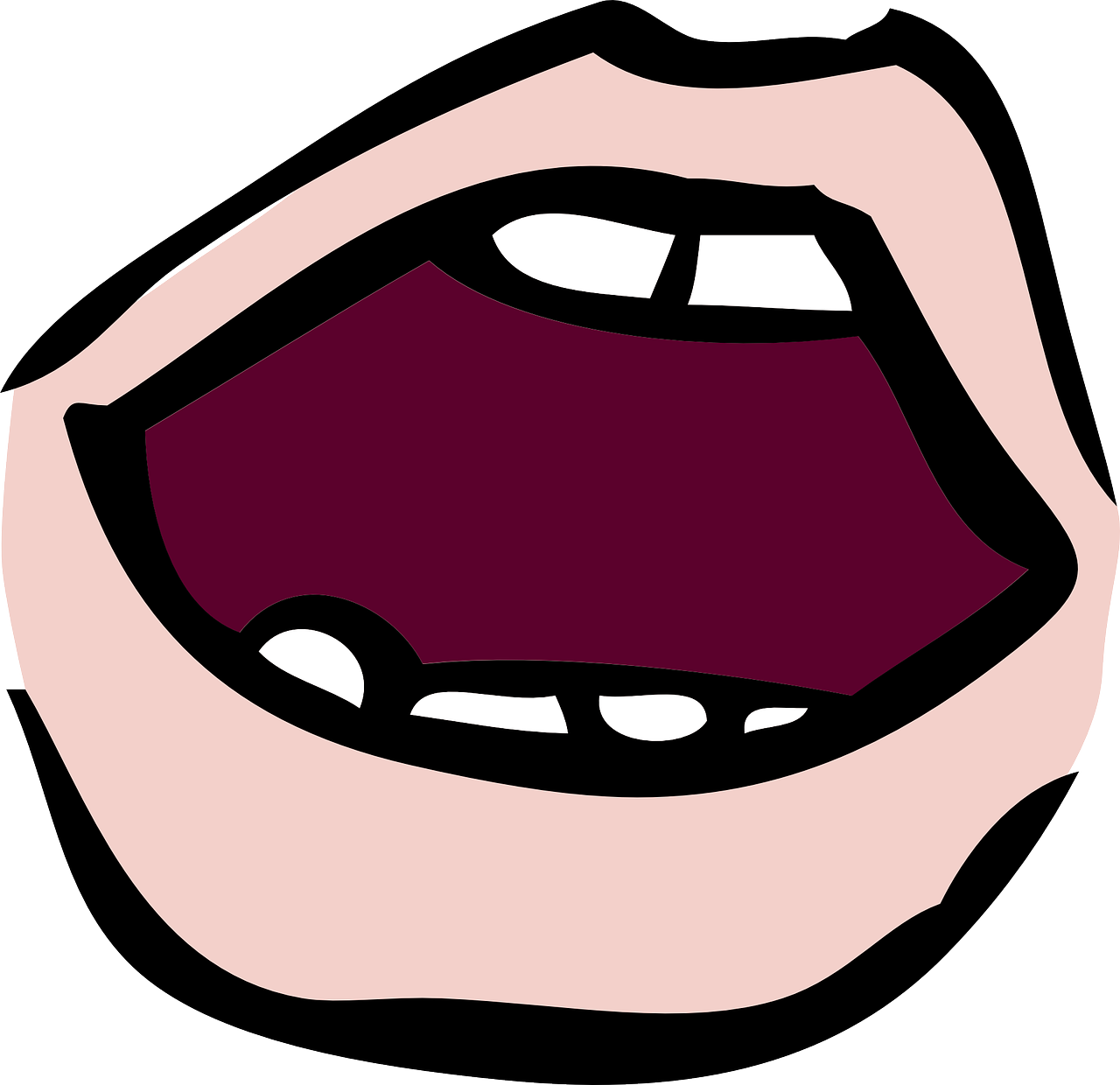 Rot Knowledge Organiser  - Autumn Term A
Phonics
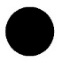 [there]
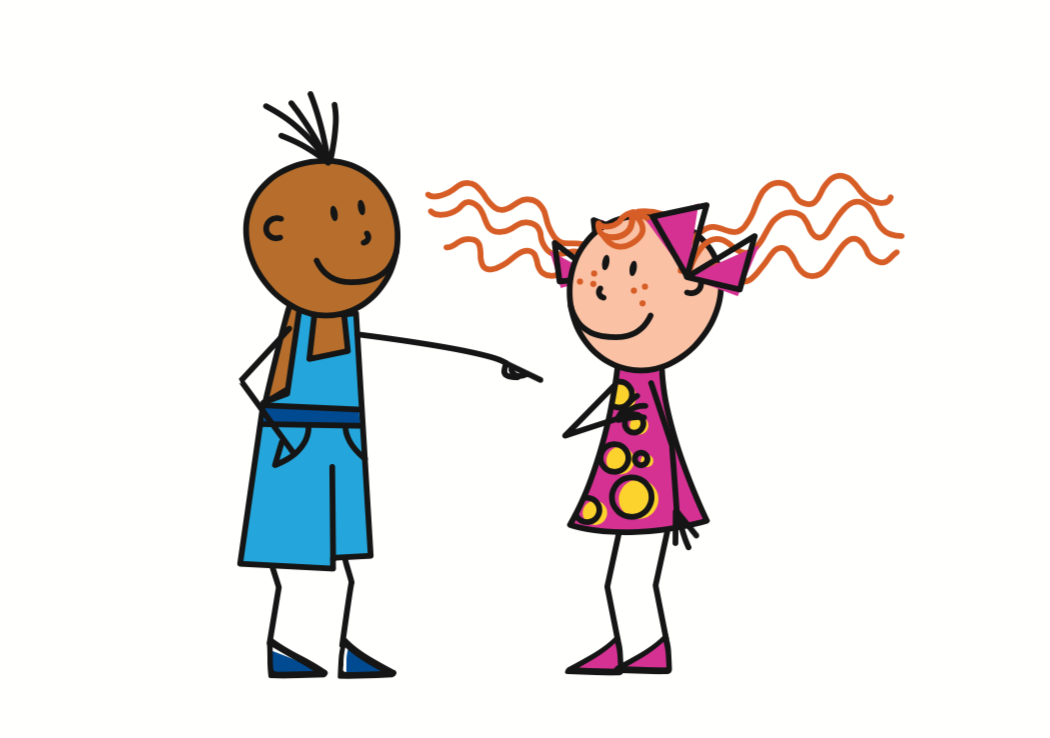 Punkt
du
Hallo
da
Wo ist das?
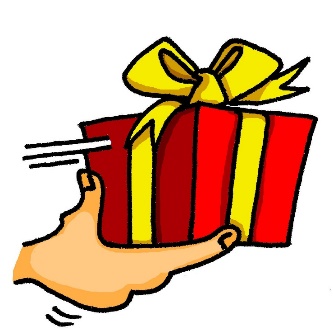 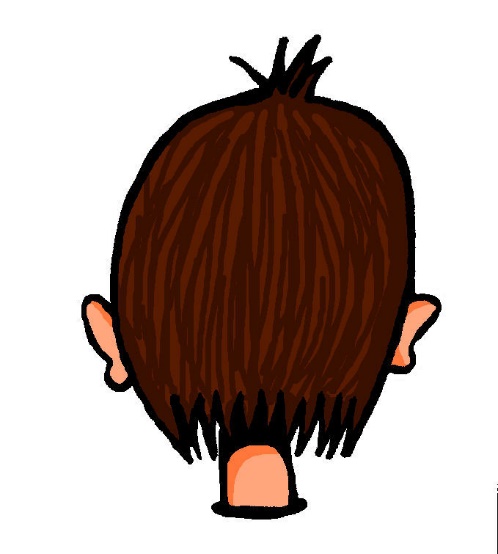 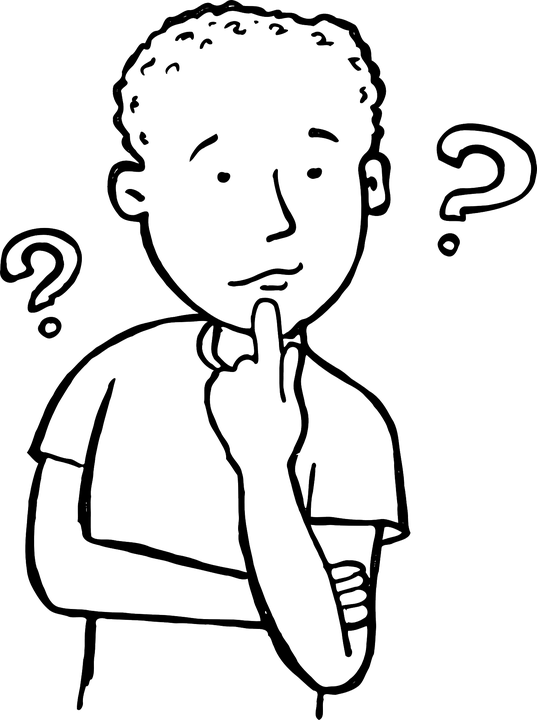 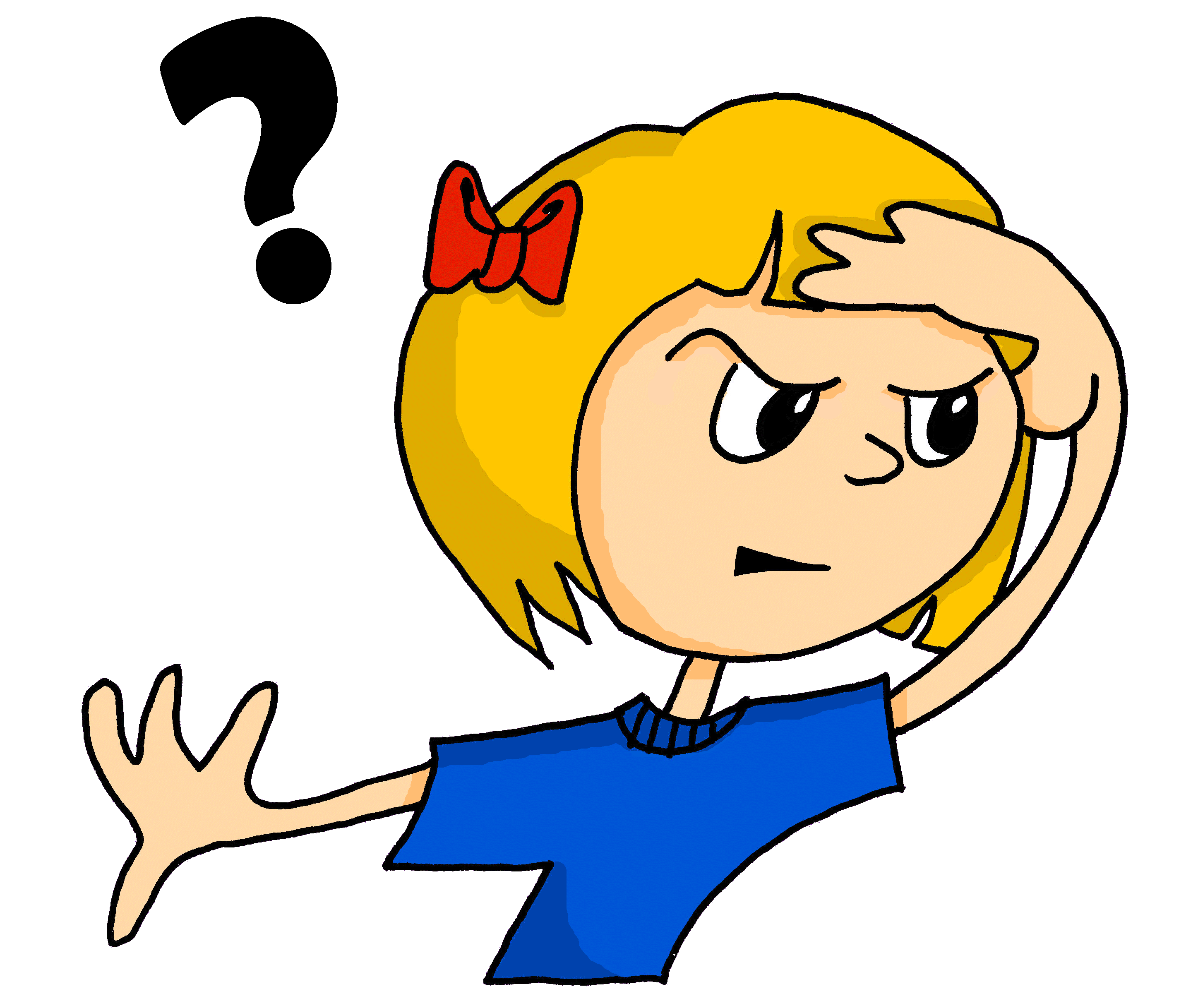 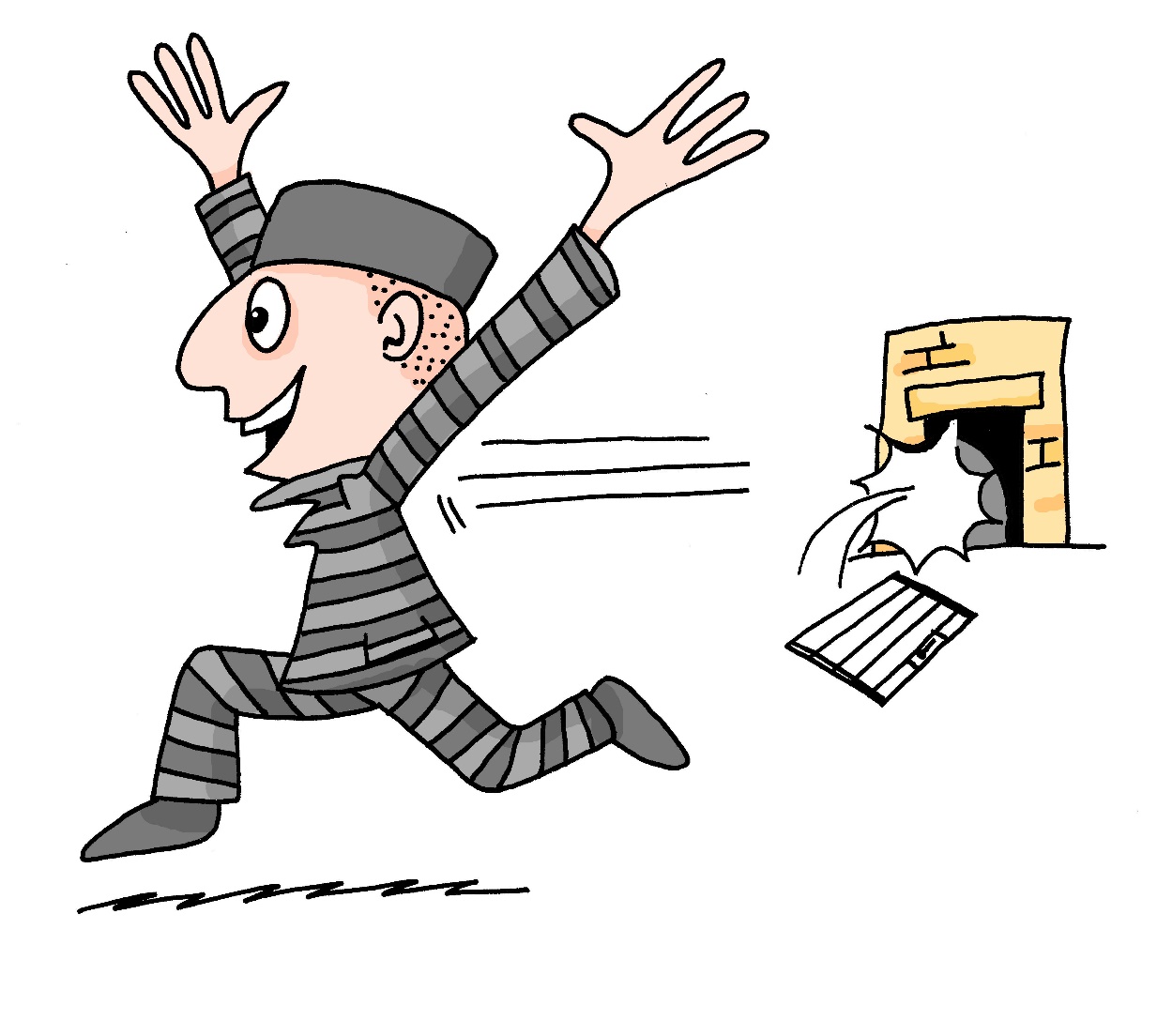 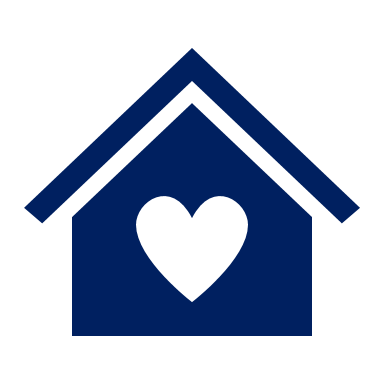 geben
wo?
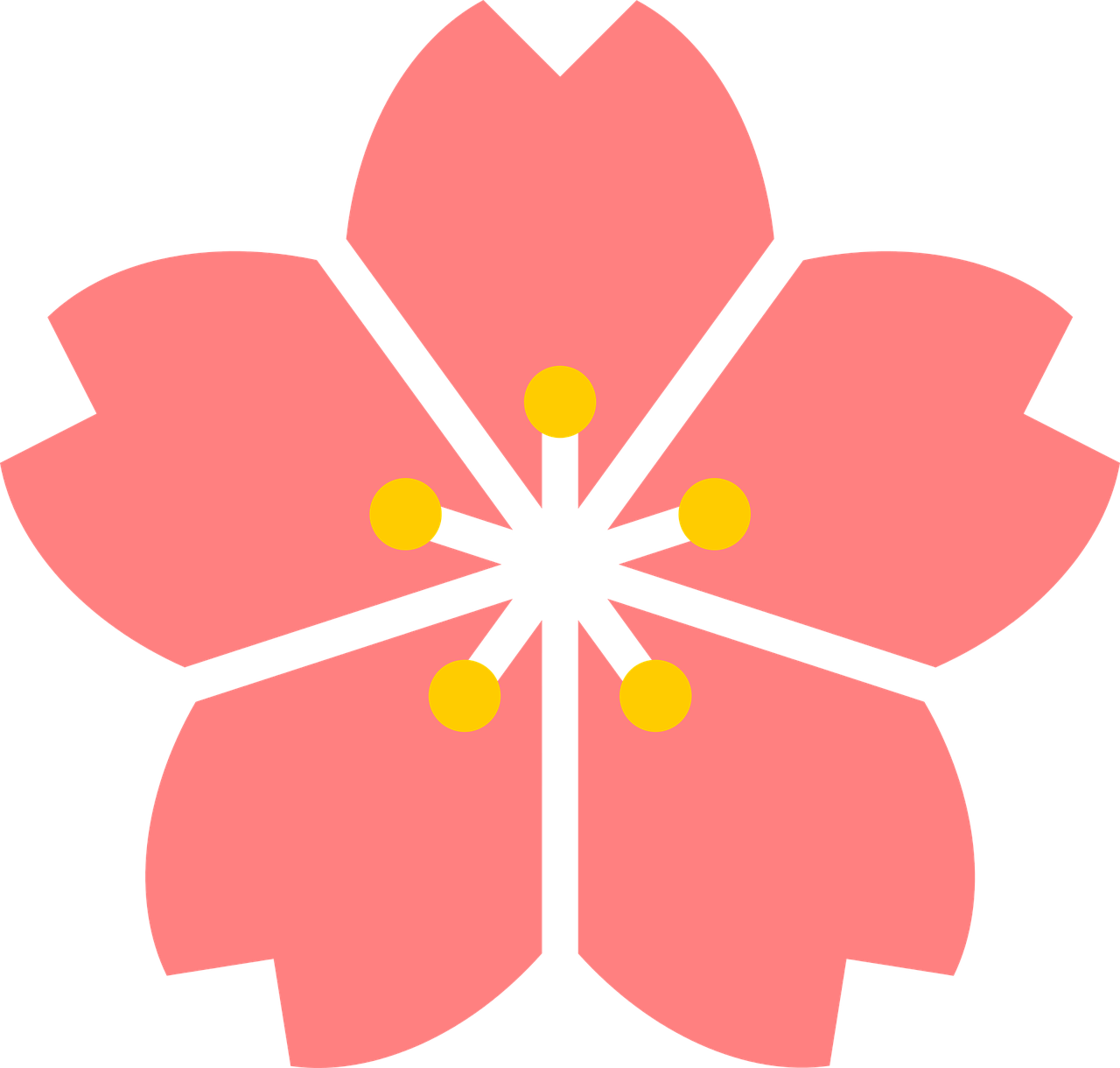 frei
Kopf
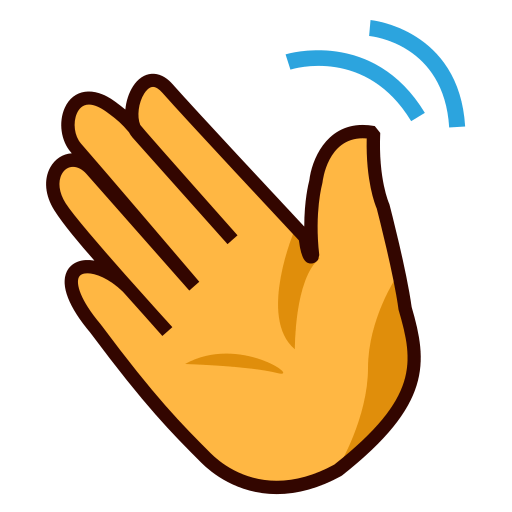 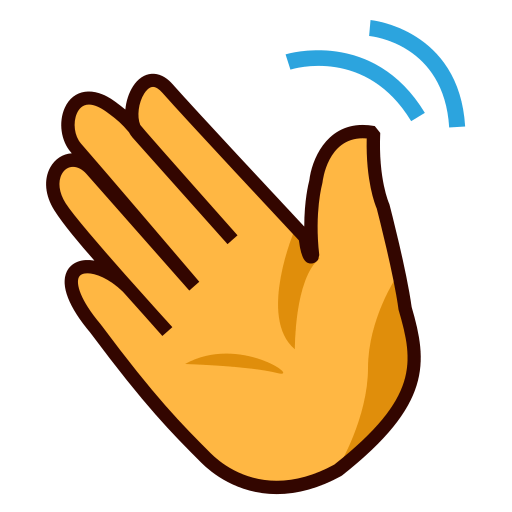 denken
ich bin
I am
🙏
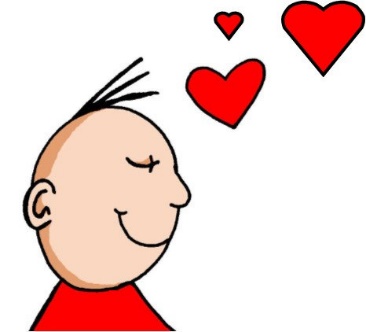 es ist
du bist
Liebe
bitte
Familie
sein
it is
you are
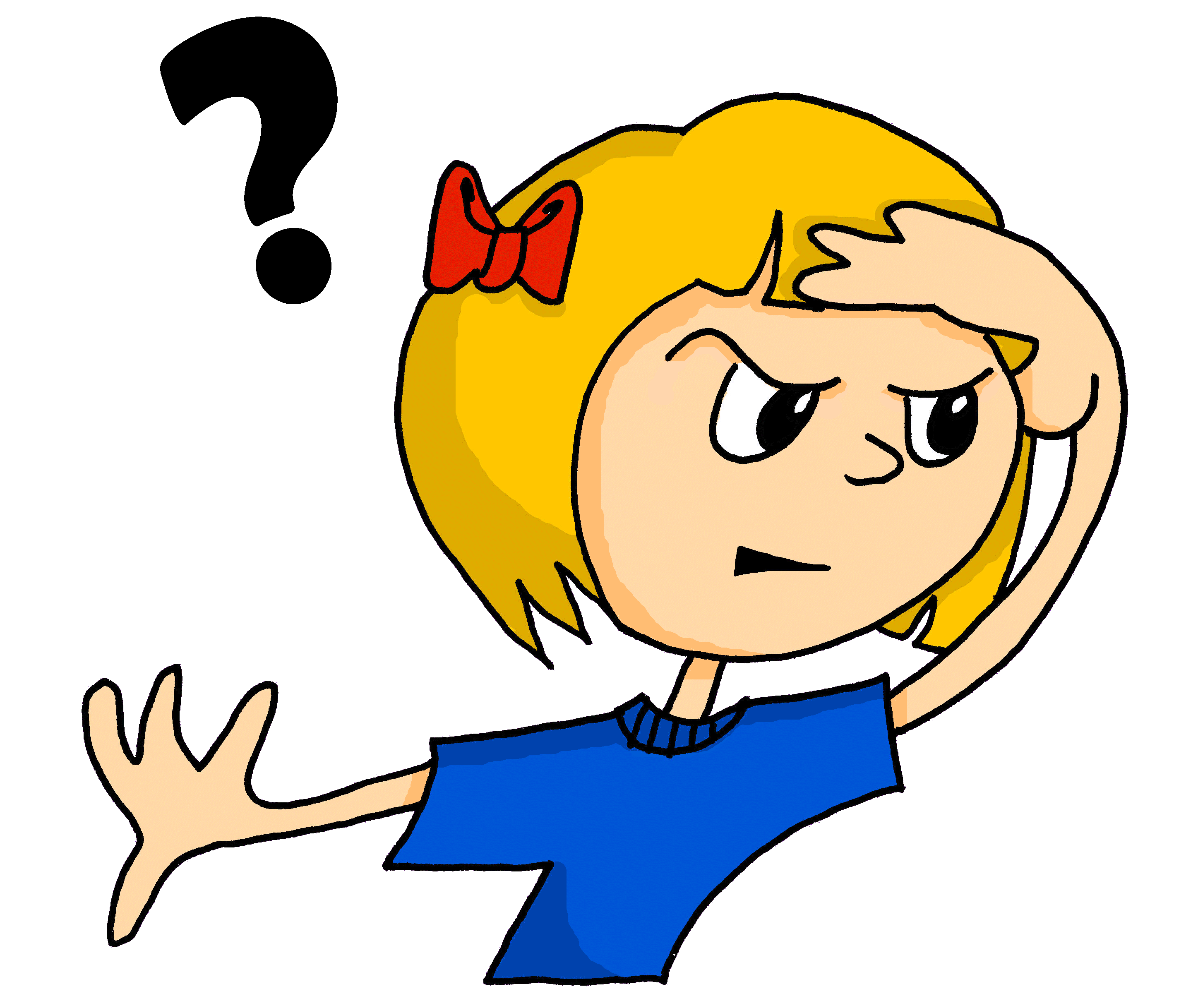 Where is that?
Wo ist das?
Start with wo to make a where question:
er ist
sie ist
What is that?
Was ist das?
Start with was to make a what question:
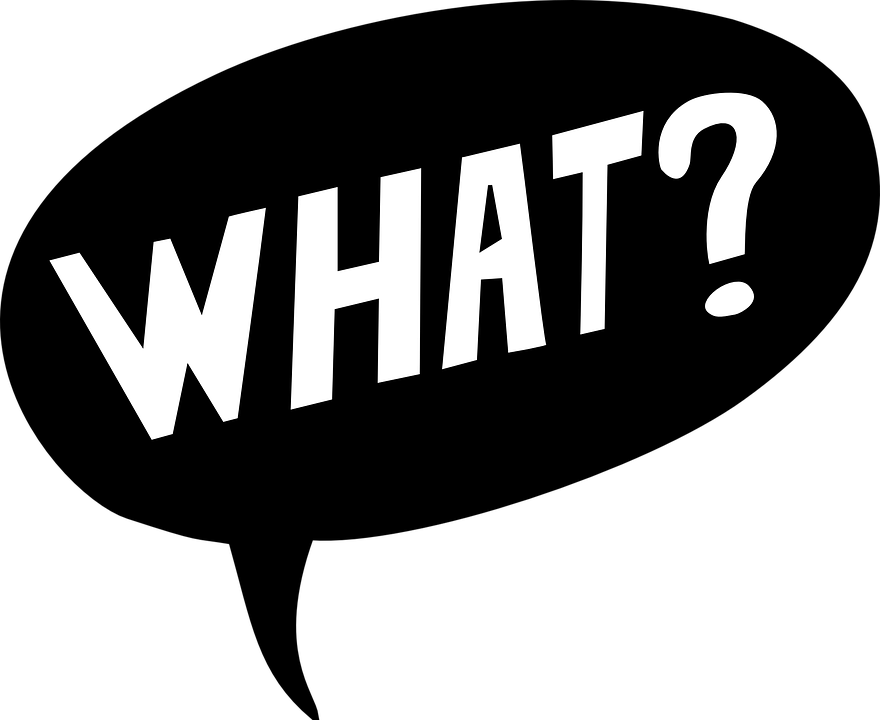 he is
she is
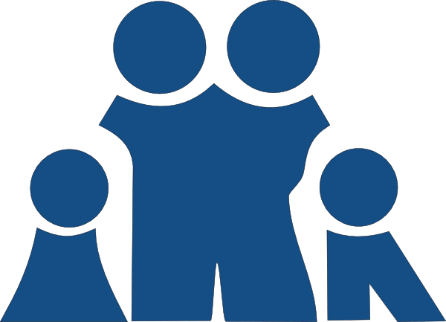 In English we swap ‘I am’ to ‘Am I’ to make a yes/ no questions. In German we do the same:
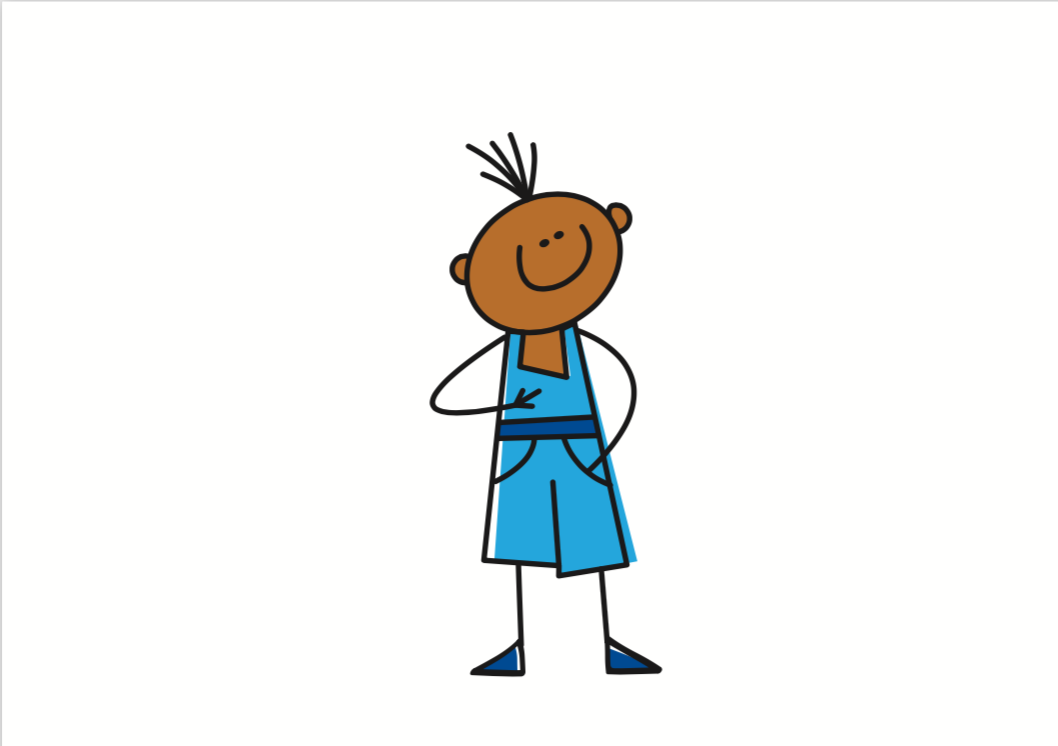 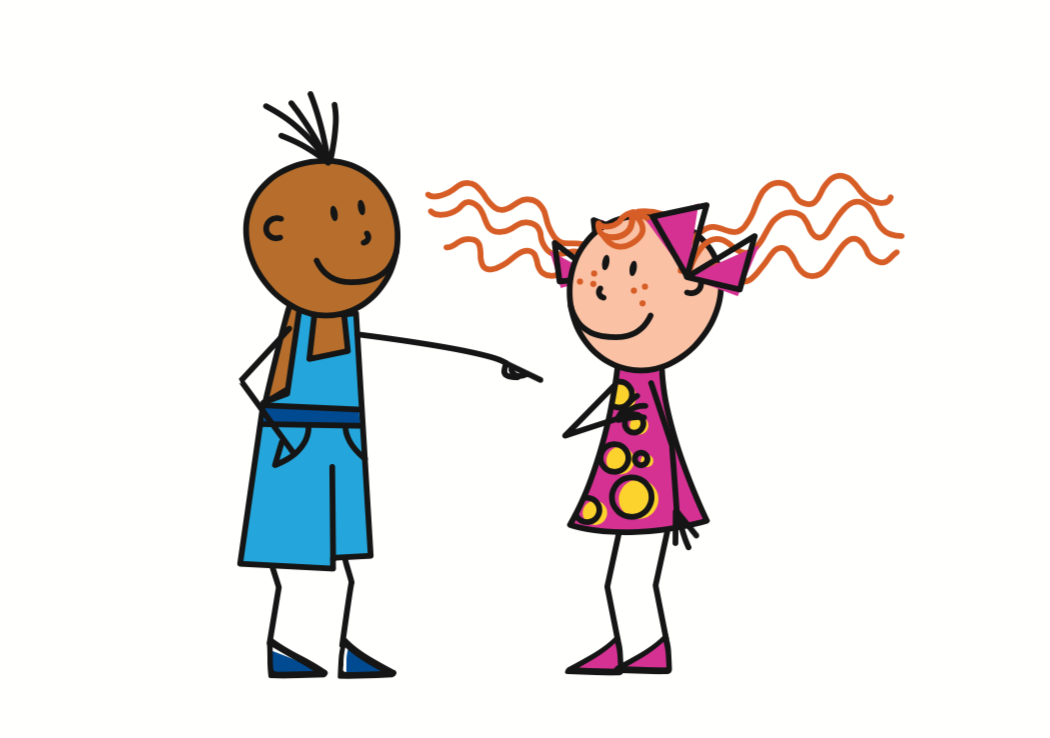 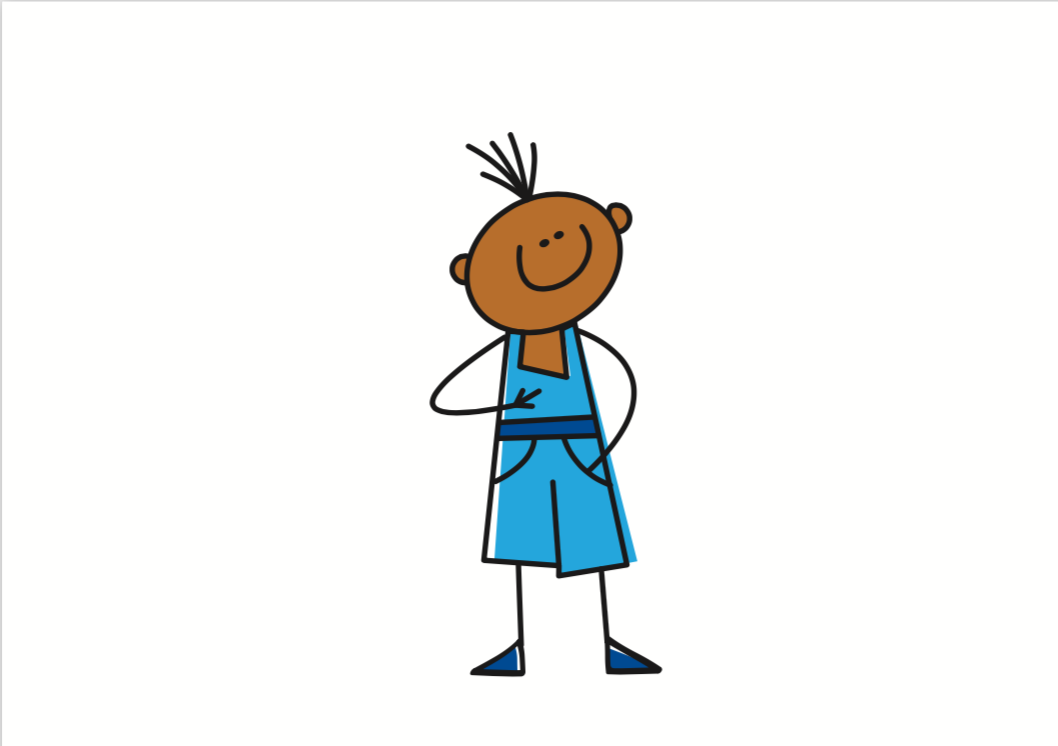 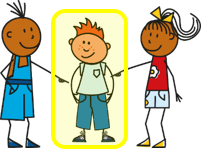 Ich bin Hannah.
I am Hannah.
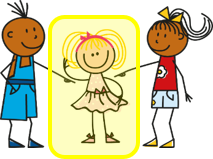 ➜
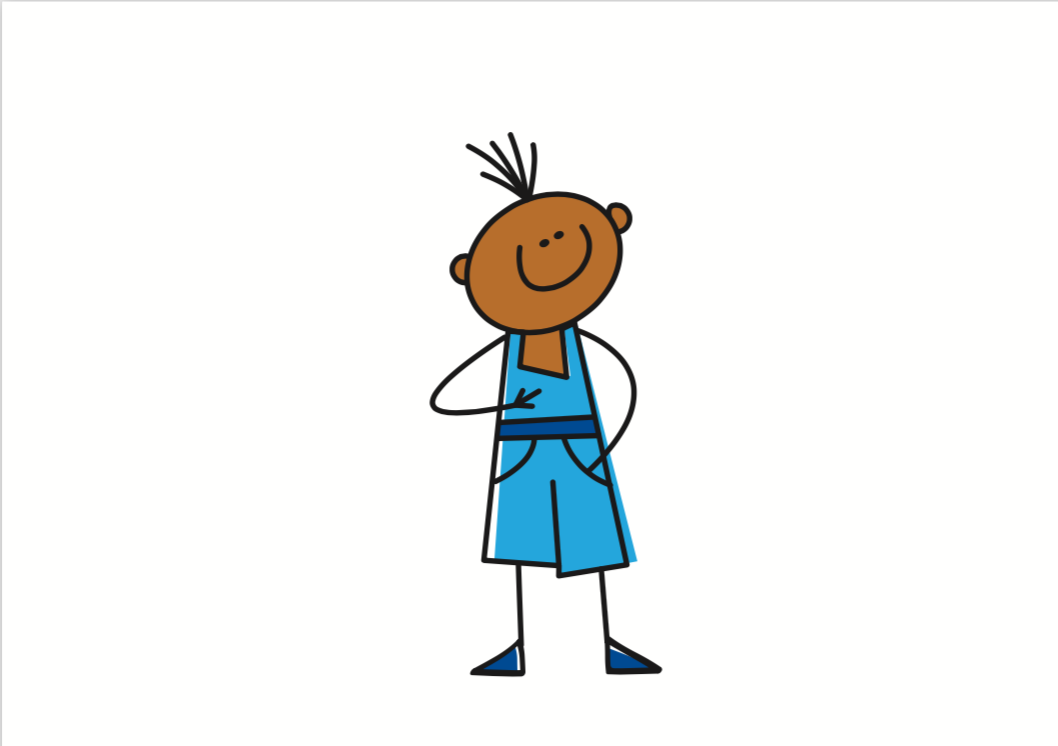 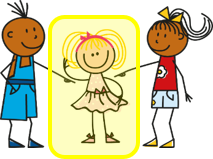 Bin ich Hannah?
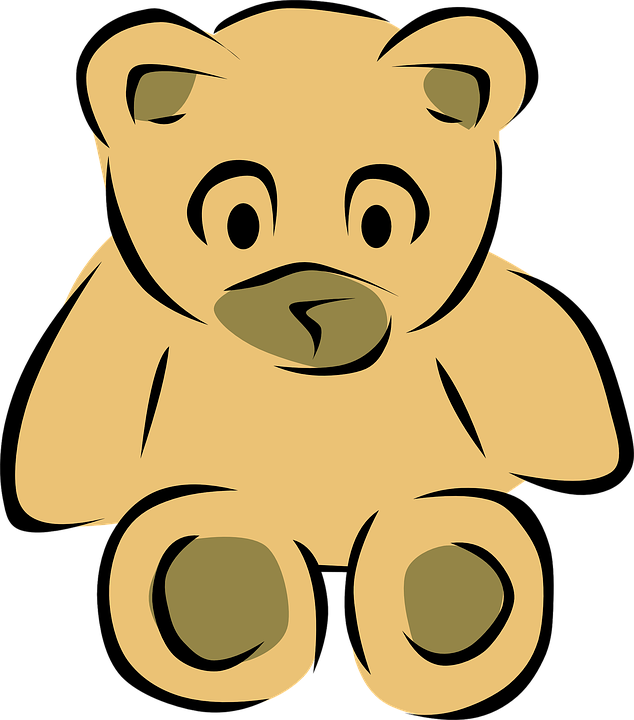 Am I Hannah?
German has three words for ‘the’. We say that nouns have grammatical gender: masculine, feminine, and neuter.  Der (m), die (f), das (n) refers to something already mentioned or known.
German has two words for ‘a’. Ein (m), eine (f), ein(n) (‘a’) often introduces new information and identifies something to the listener:
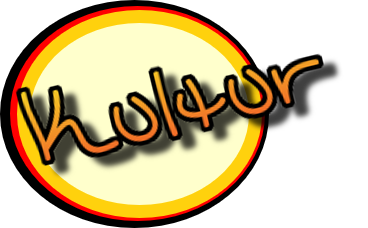 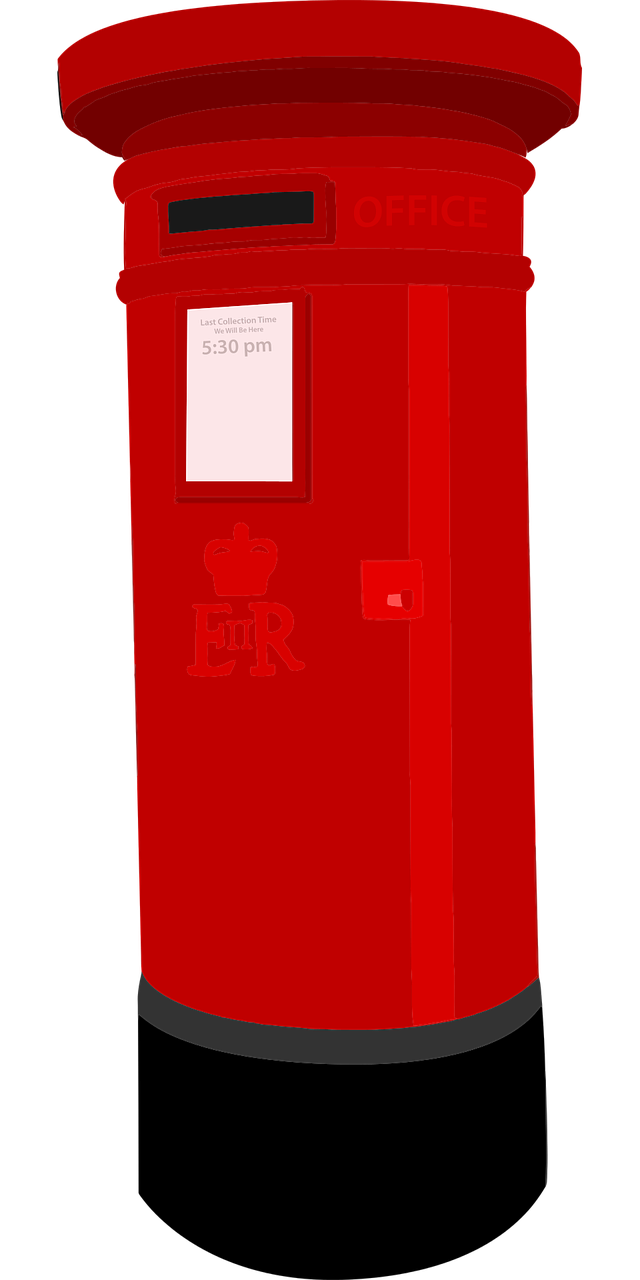 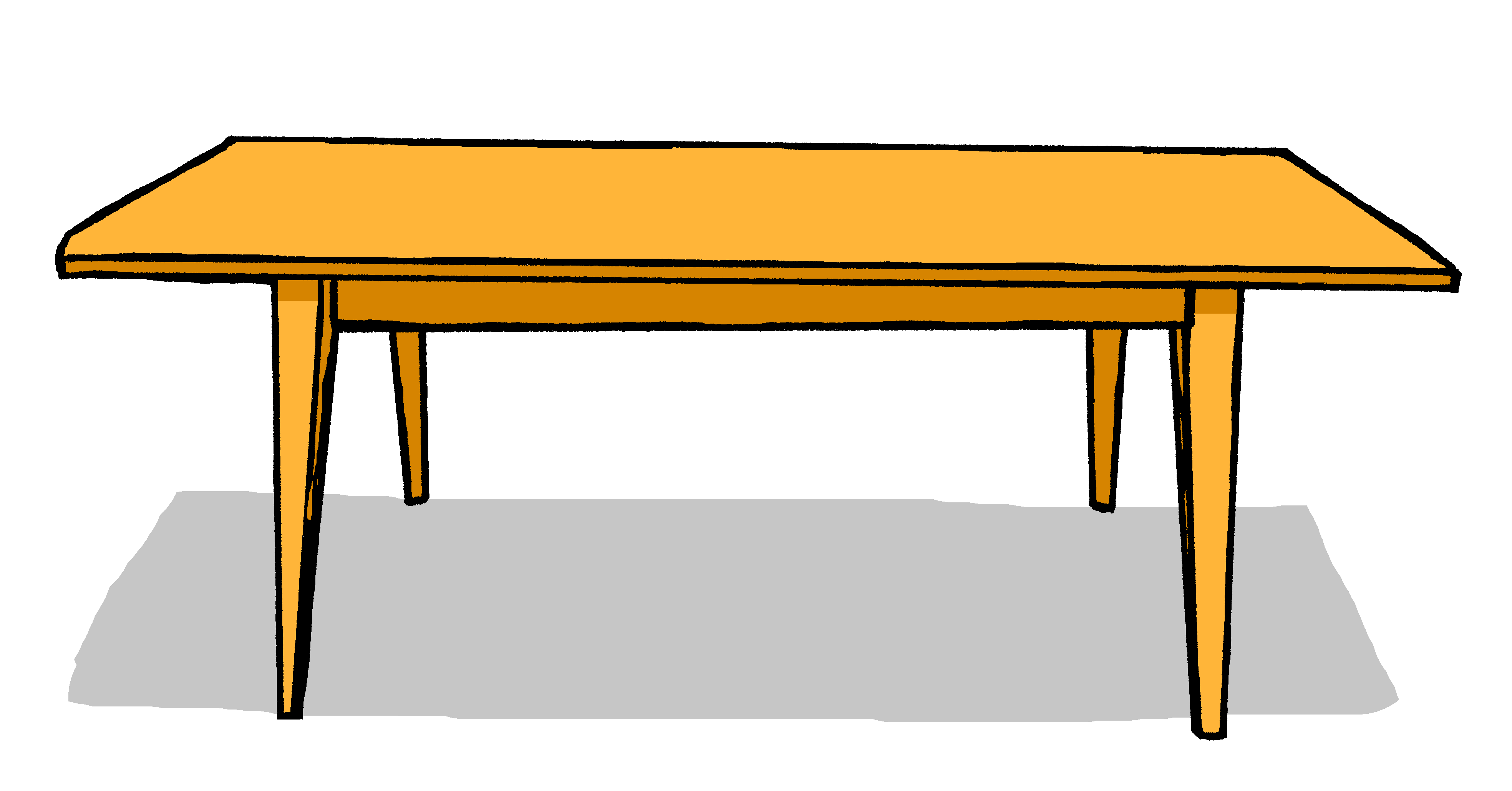 The table is there.
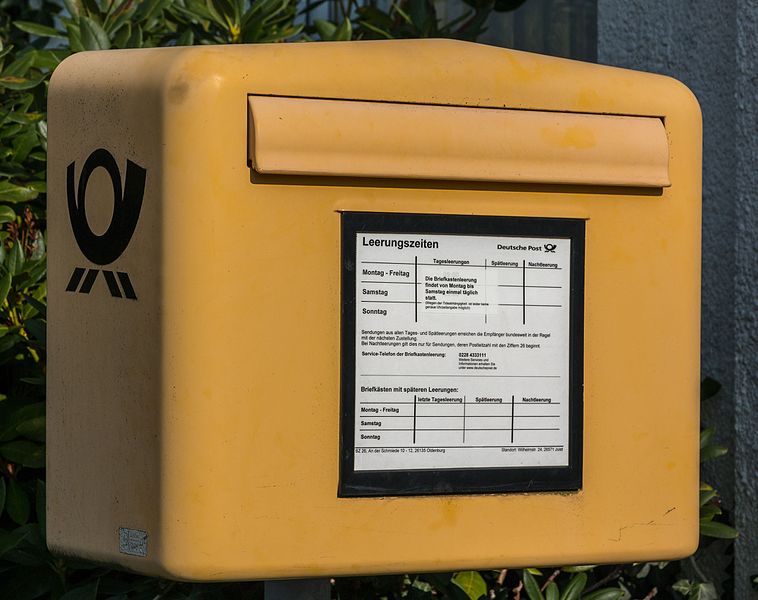 Countries have different colours for some things.
Das ist in Deutschland.
Das ist eine Tafel.
Proper nouns do this in English too: e.g. London, Monday, Emily.
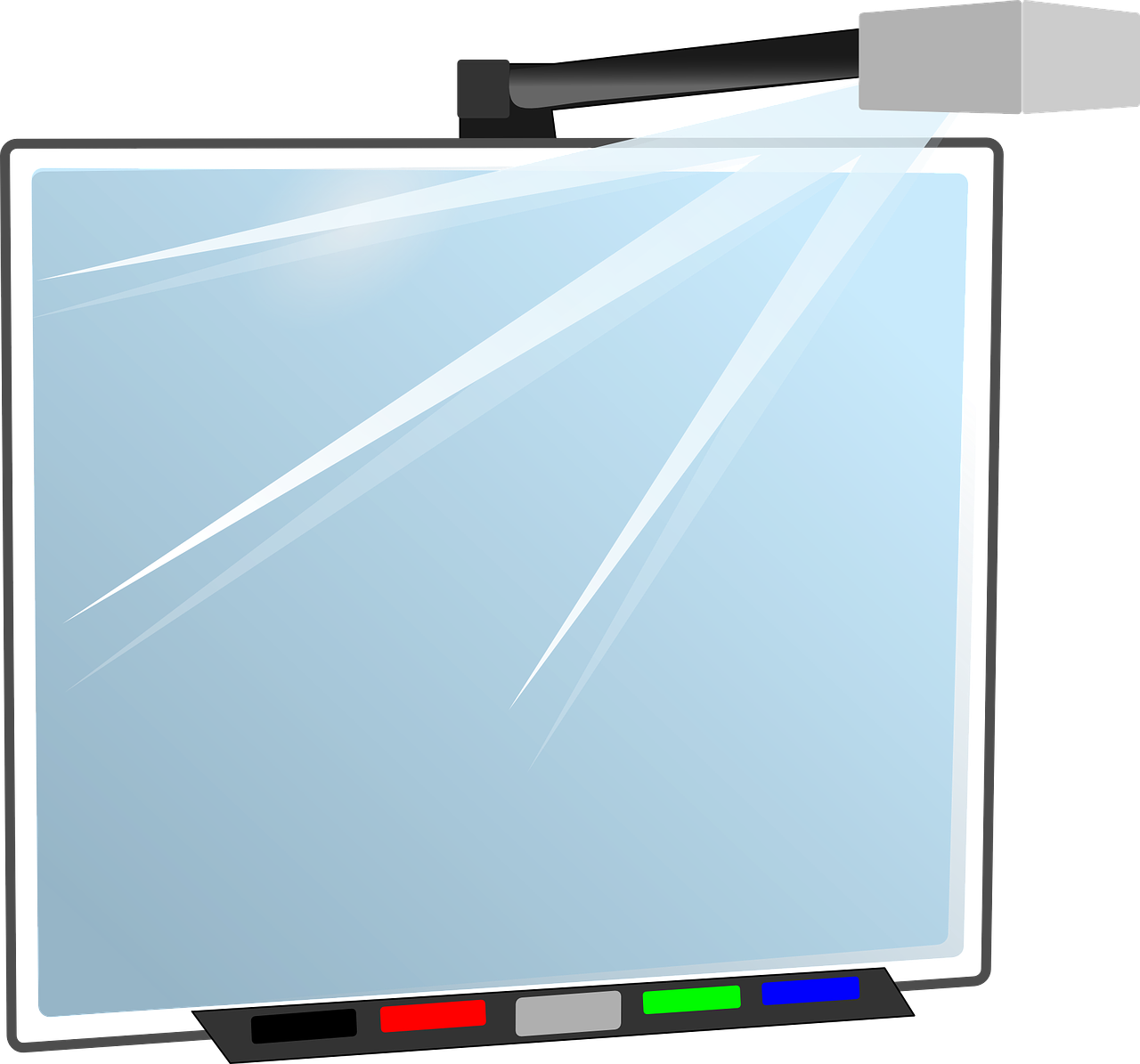 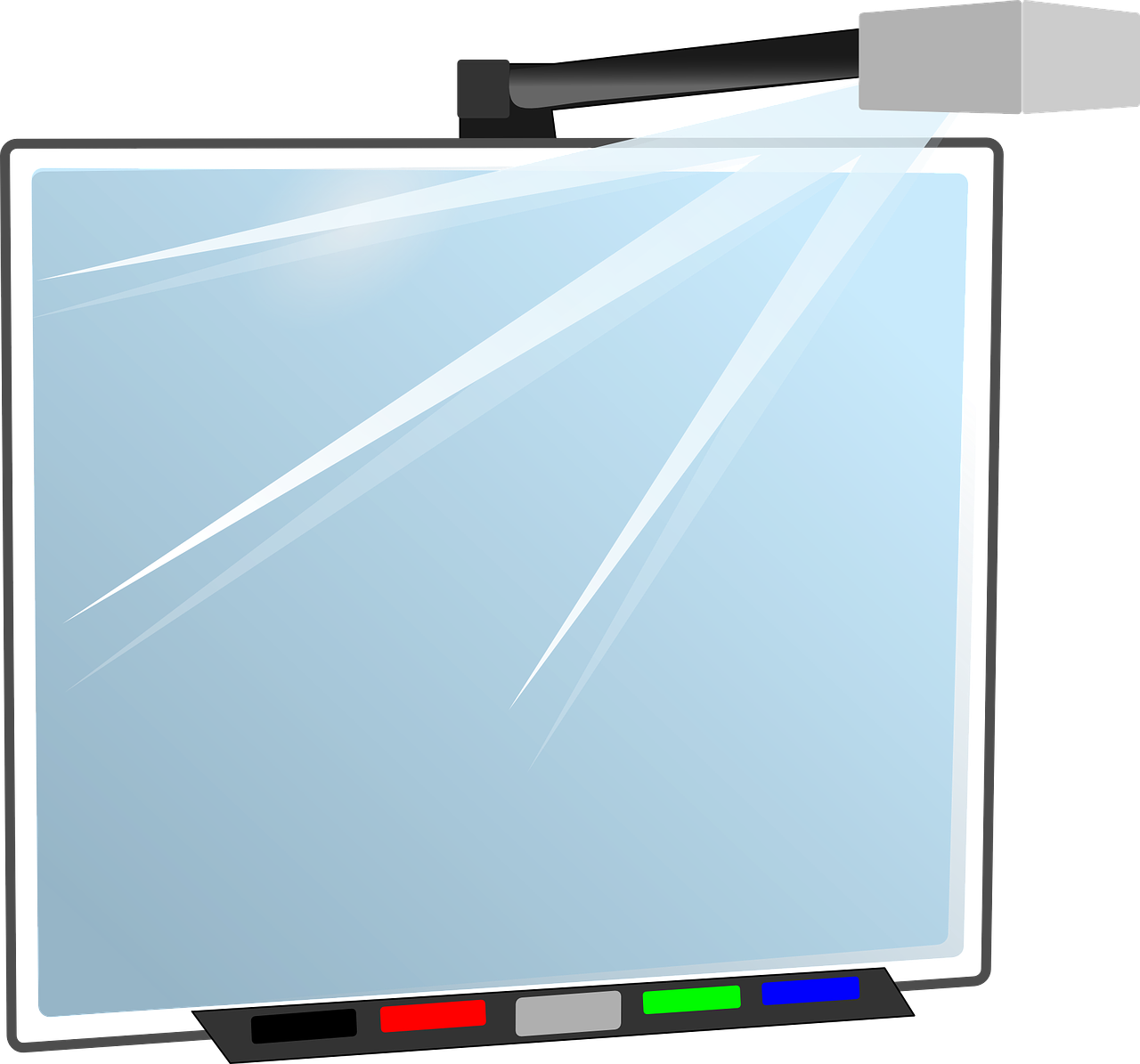 Die Tafel ist groß.
This is a board.
The board is big.
Rot Knowledge Organiser  - Autumn Term B
Phonics
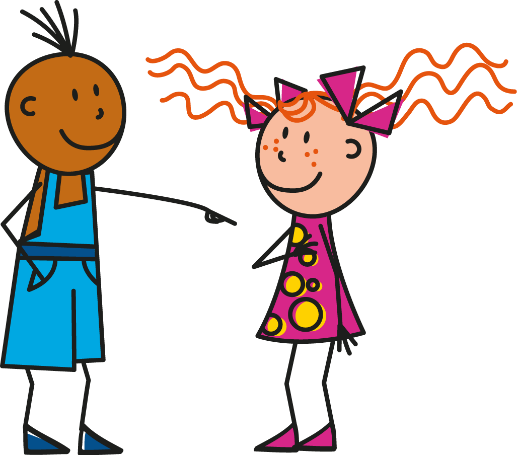 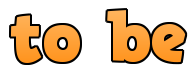 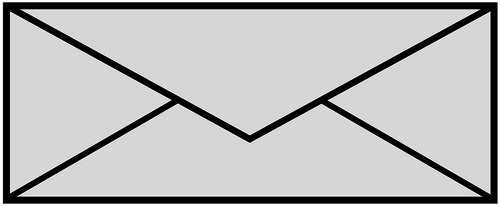 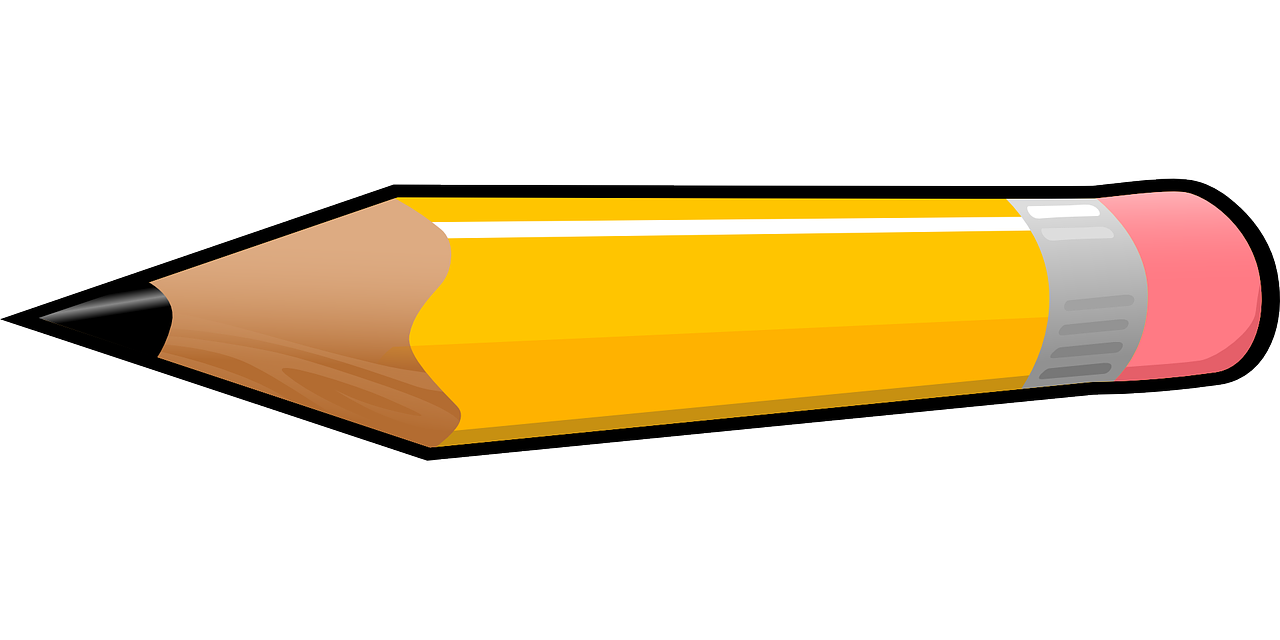 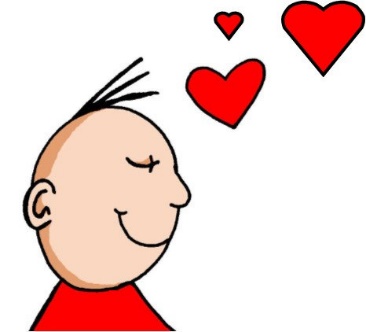 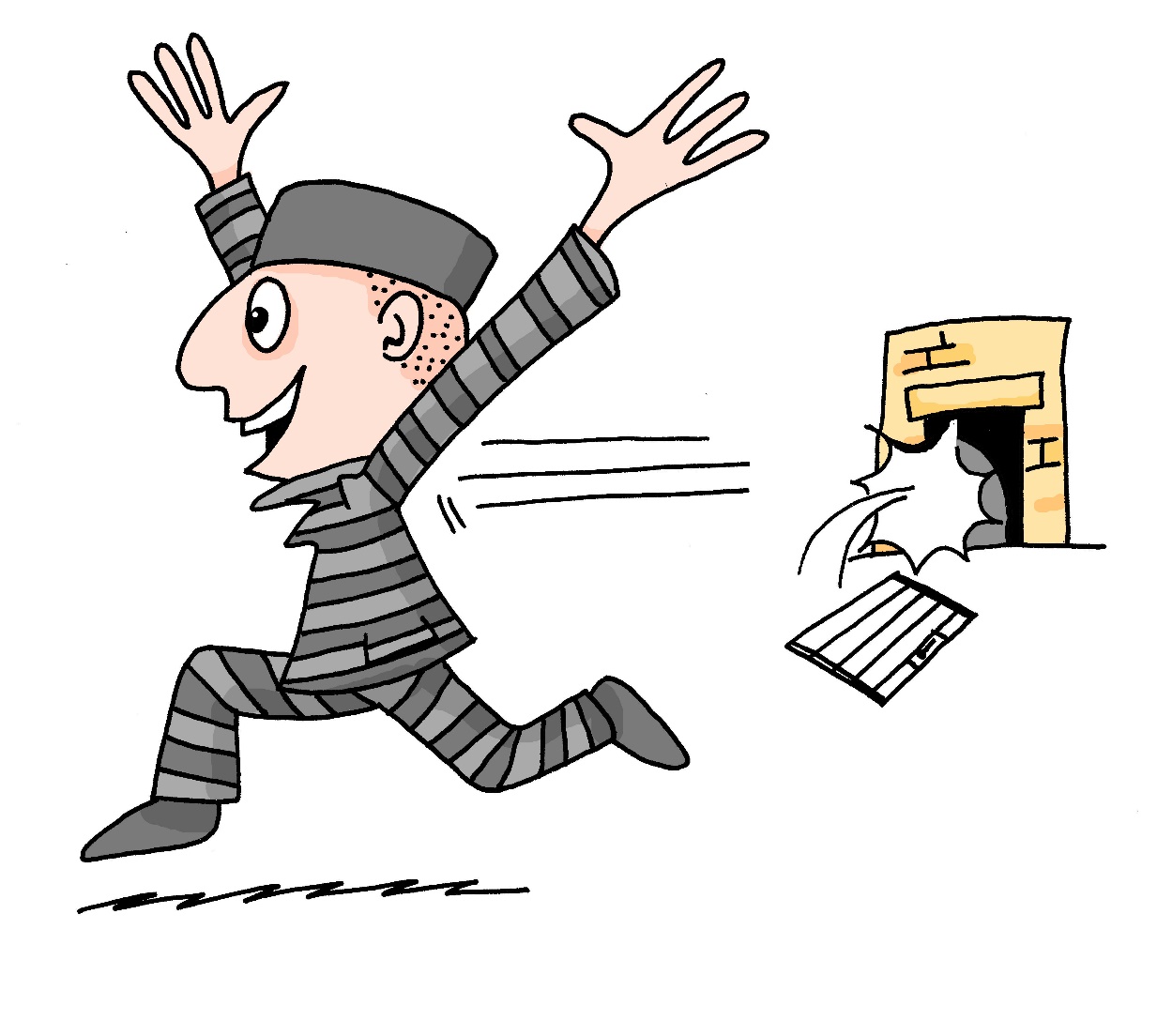 Bleistift
sein
sie
Brief
frei
Liebe
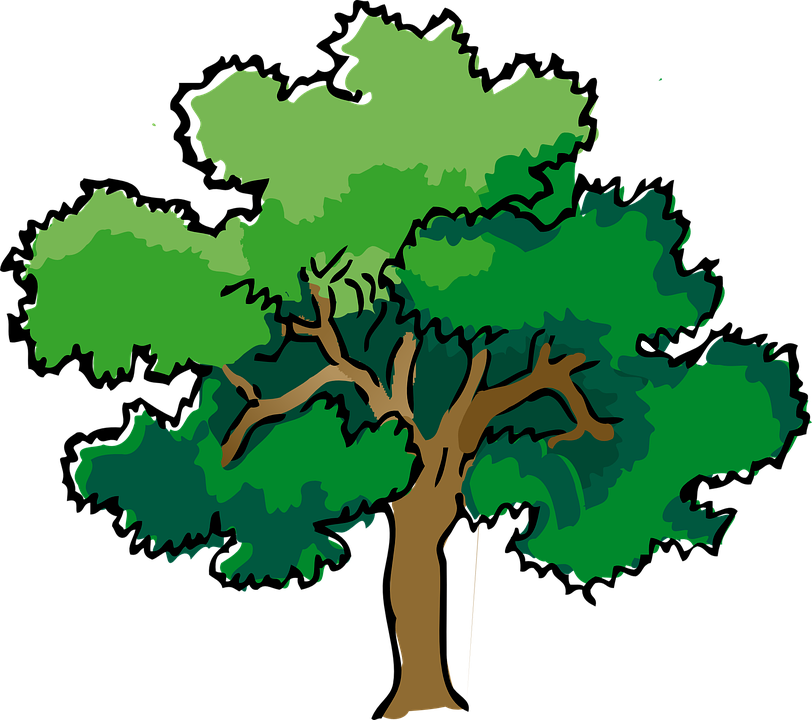 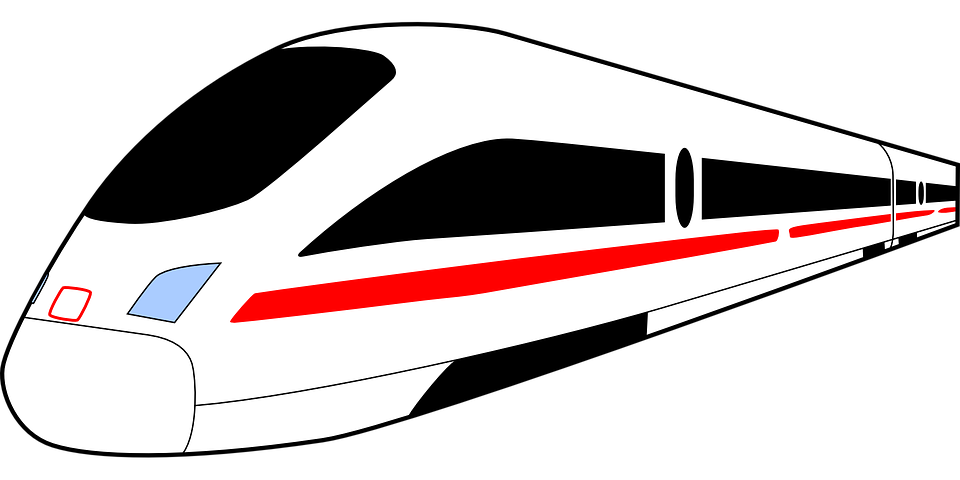 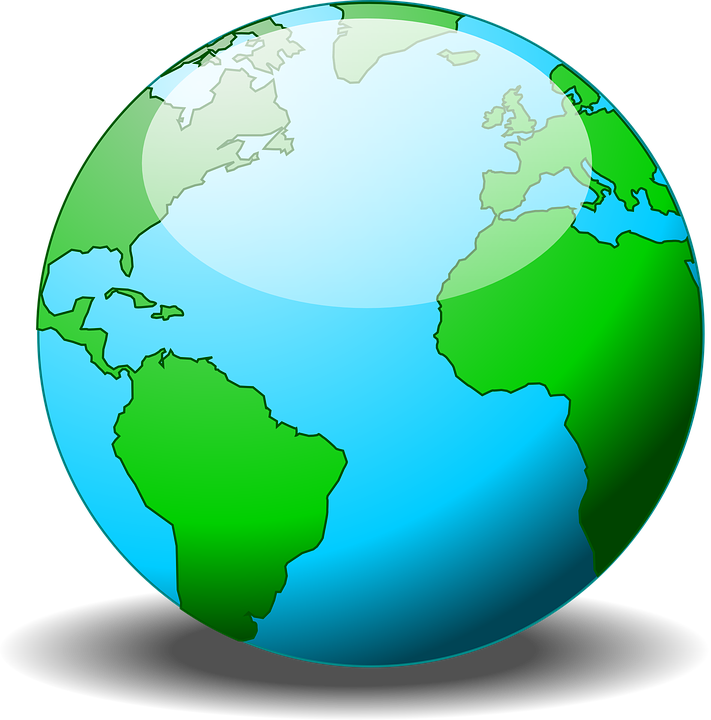 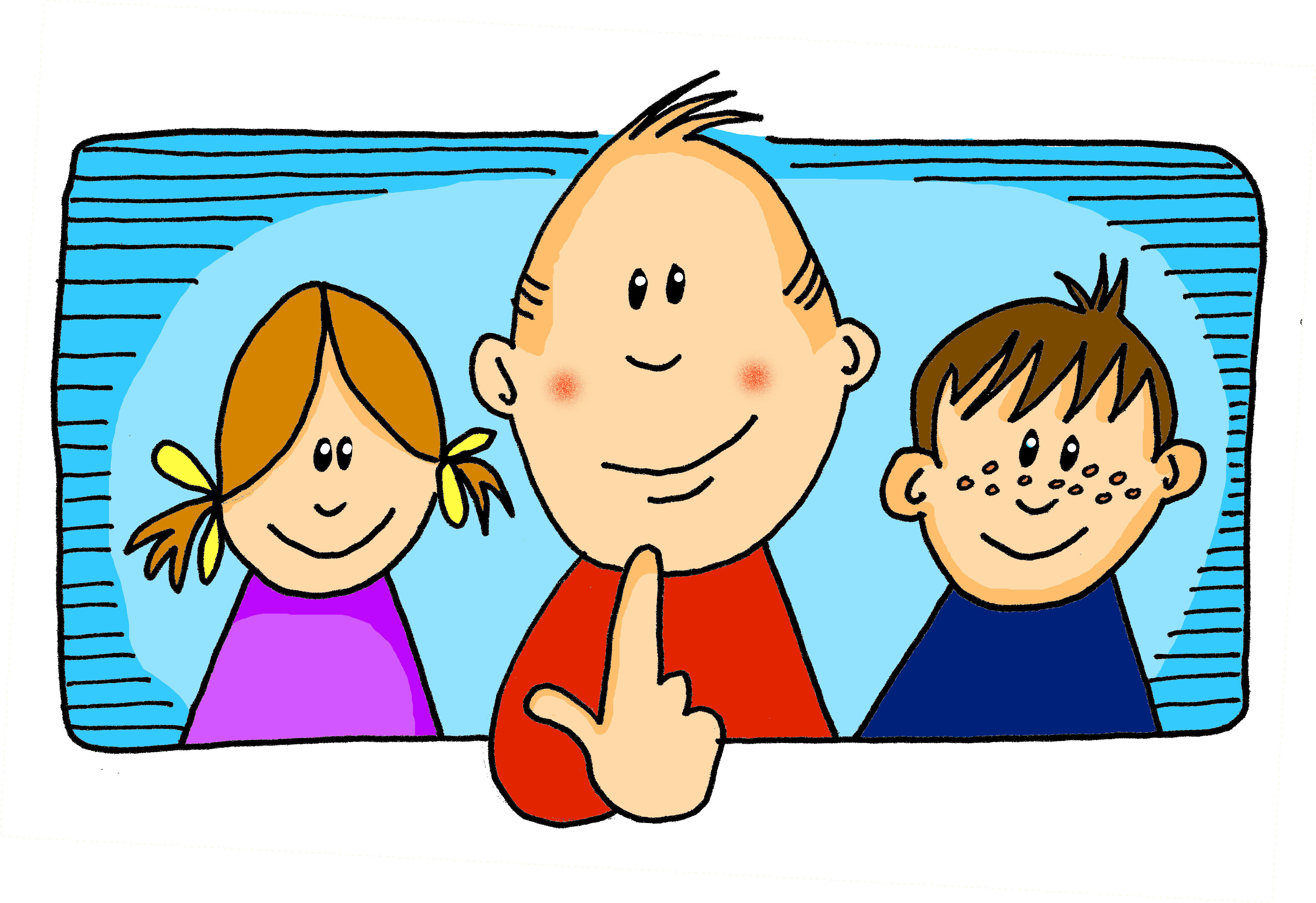 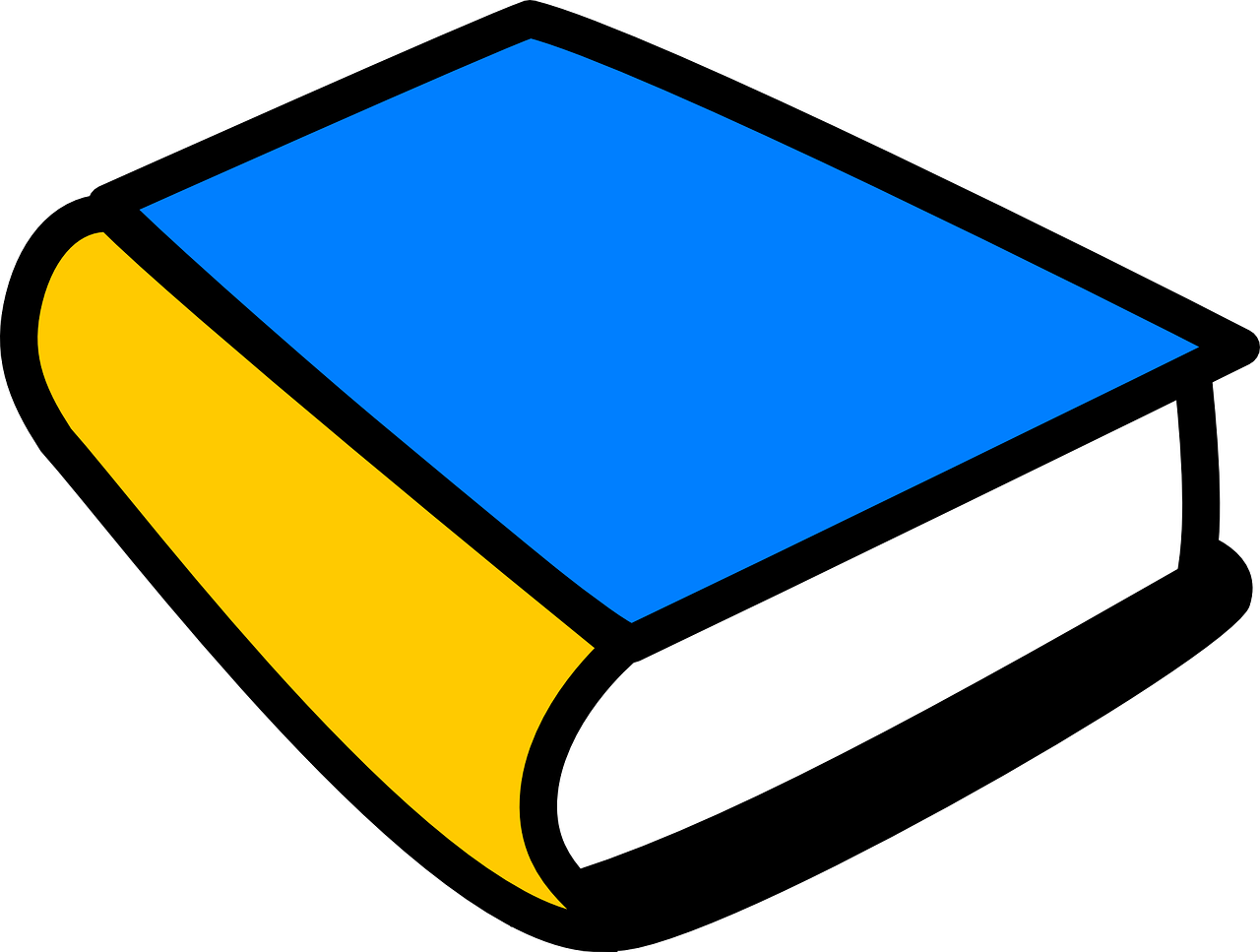 Buch
Zug
Welt
ich
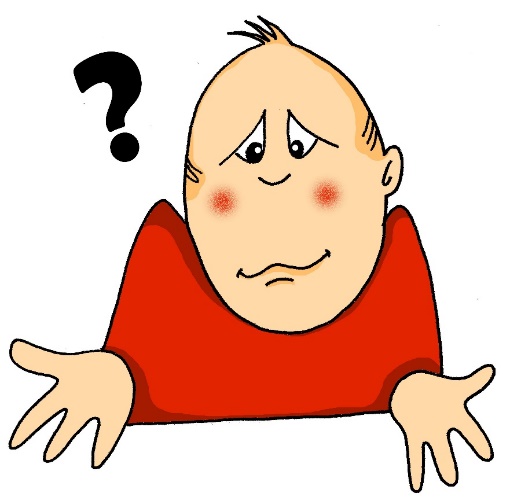 Start with wie to make a how question:
Wie ist das?
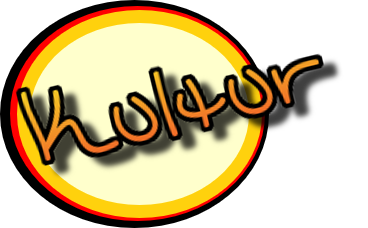 How is that?(What is that like?)
Every country has a national tree. German has the ‘Eiche’ (oak) and… so does England! Can you say Eiche?  The phonics above will help you!
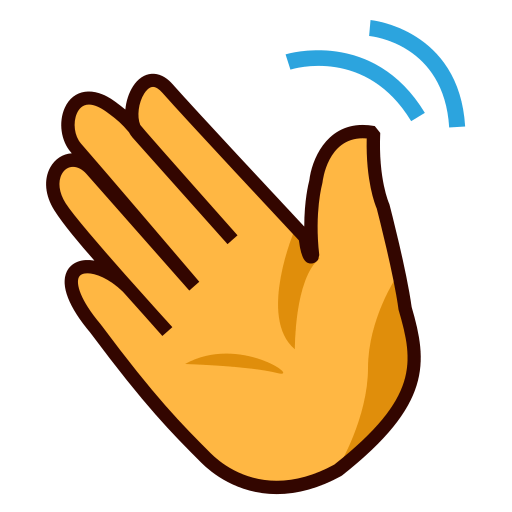 Guten Tag!
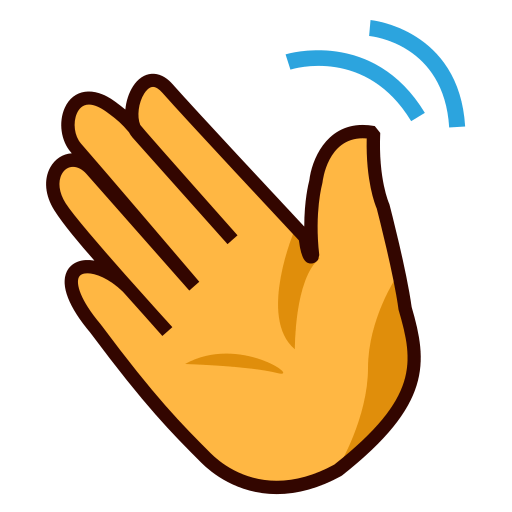 Hallo!
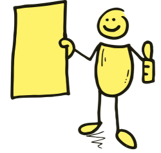 Let’s remember some of the friendship sentences we have learnt already!
Learning languages is about making friends. You show kindness when you learn even a few words in another language.
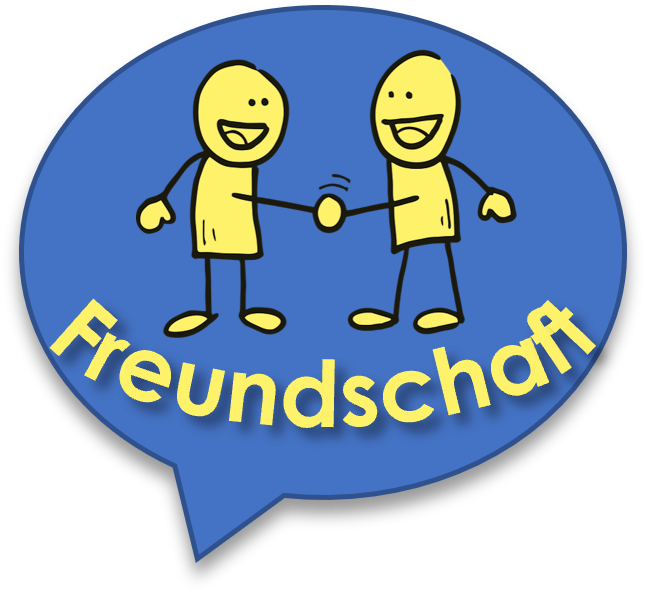 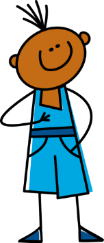 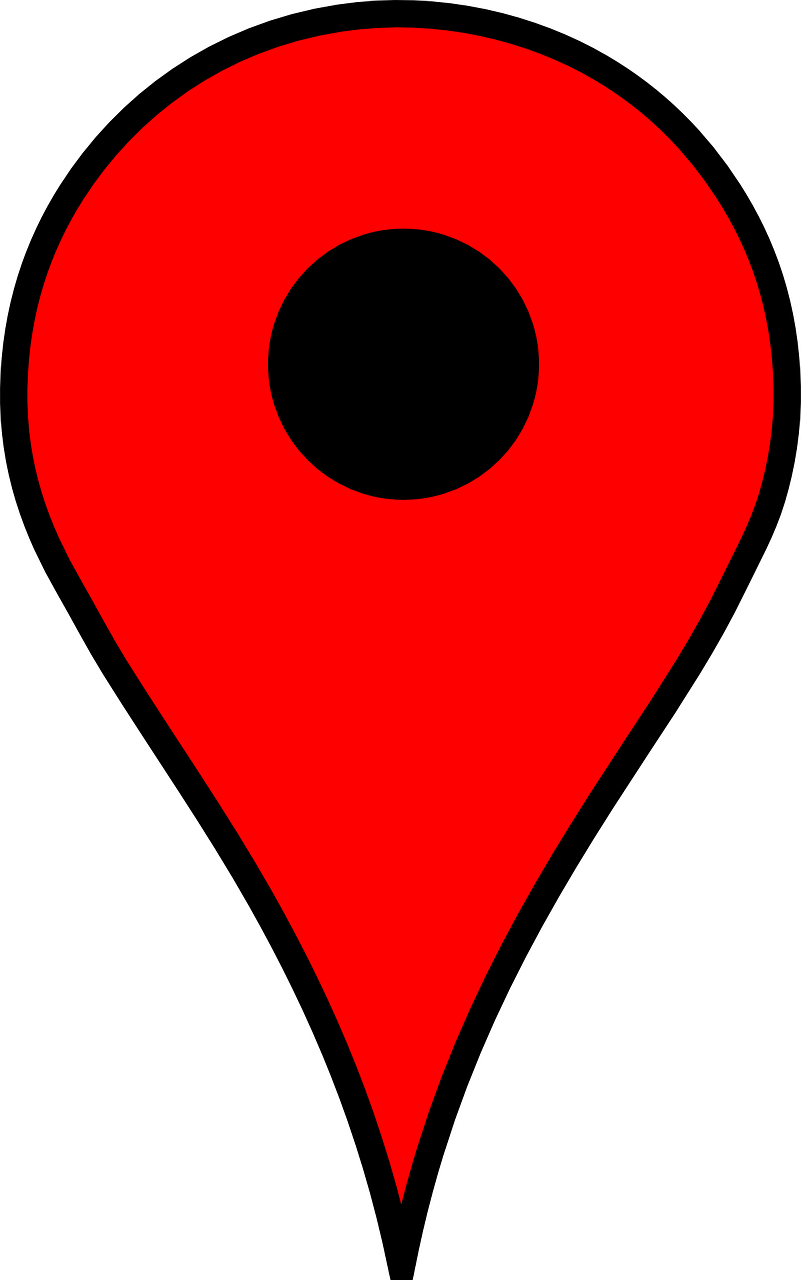 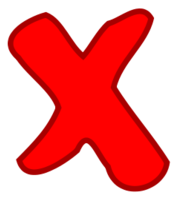 Danke!
Du bist super!
Das ist toll!
Du bist toll!
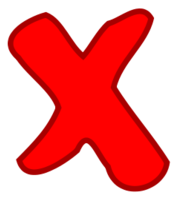 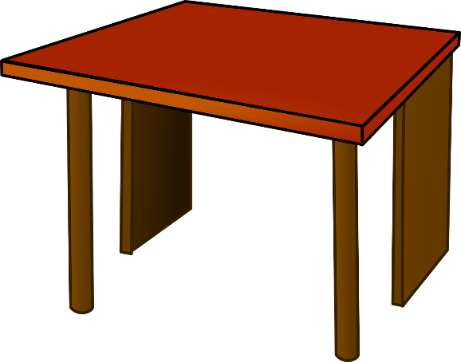 To ask someone how they are, you say: Wie geht’s?
In Germany, children start school at 6 years old. In most of the country, primary school takes four years. School finishes around lunchtime, and there is no school uniform!
Use nicht before an adjective or adverb to mean not:
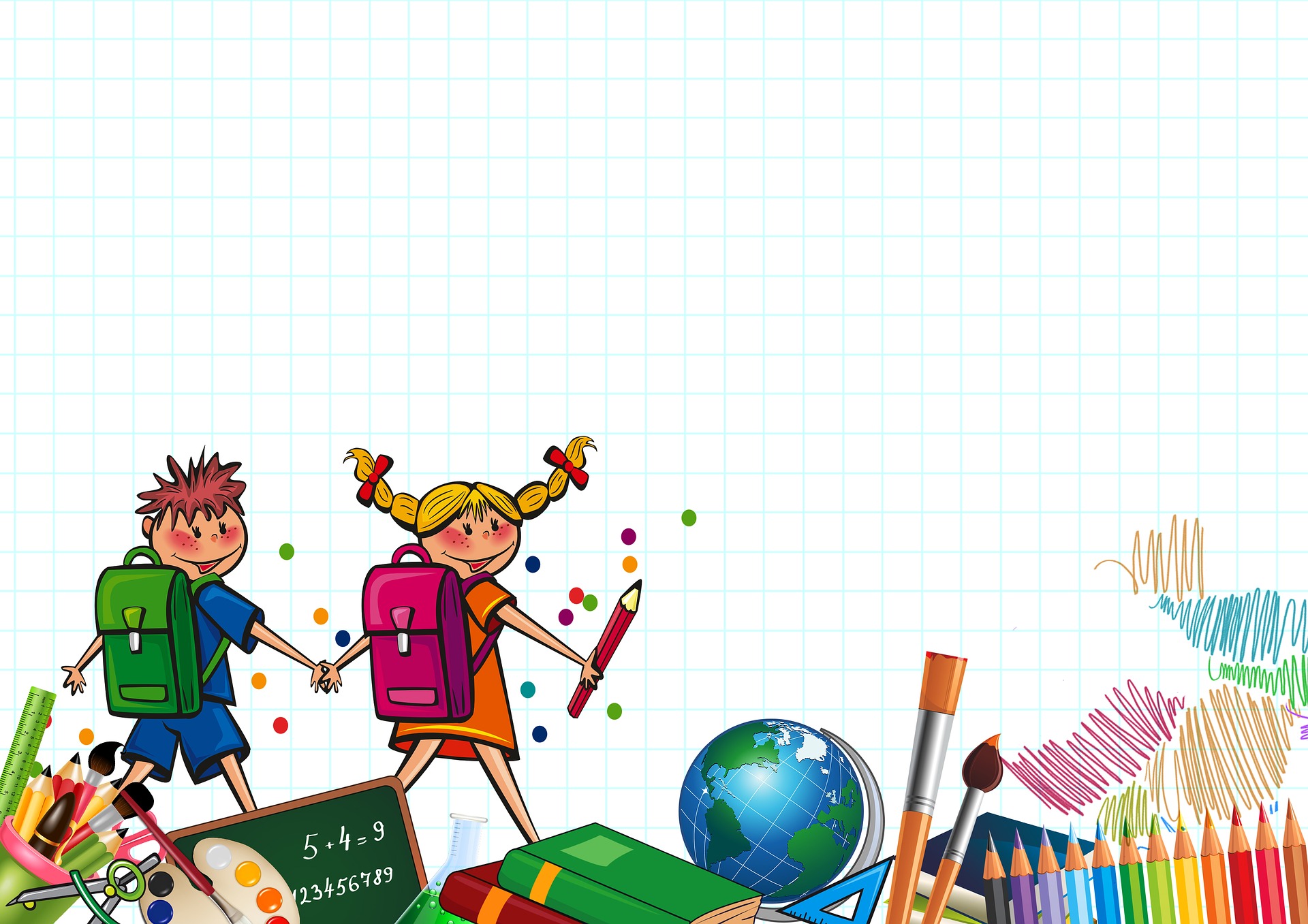 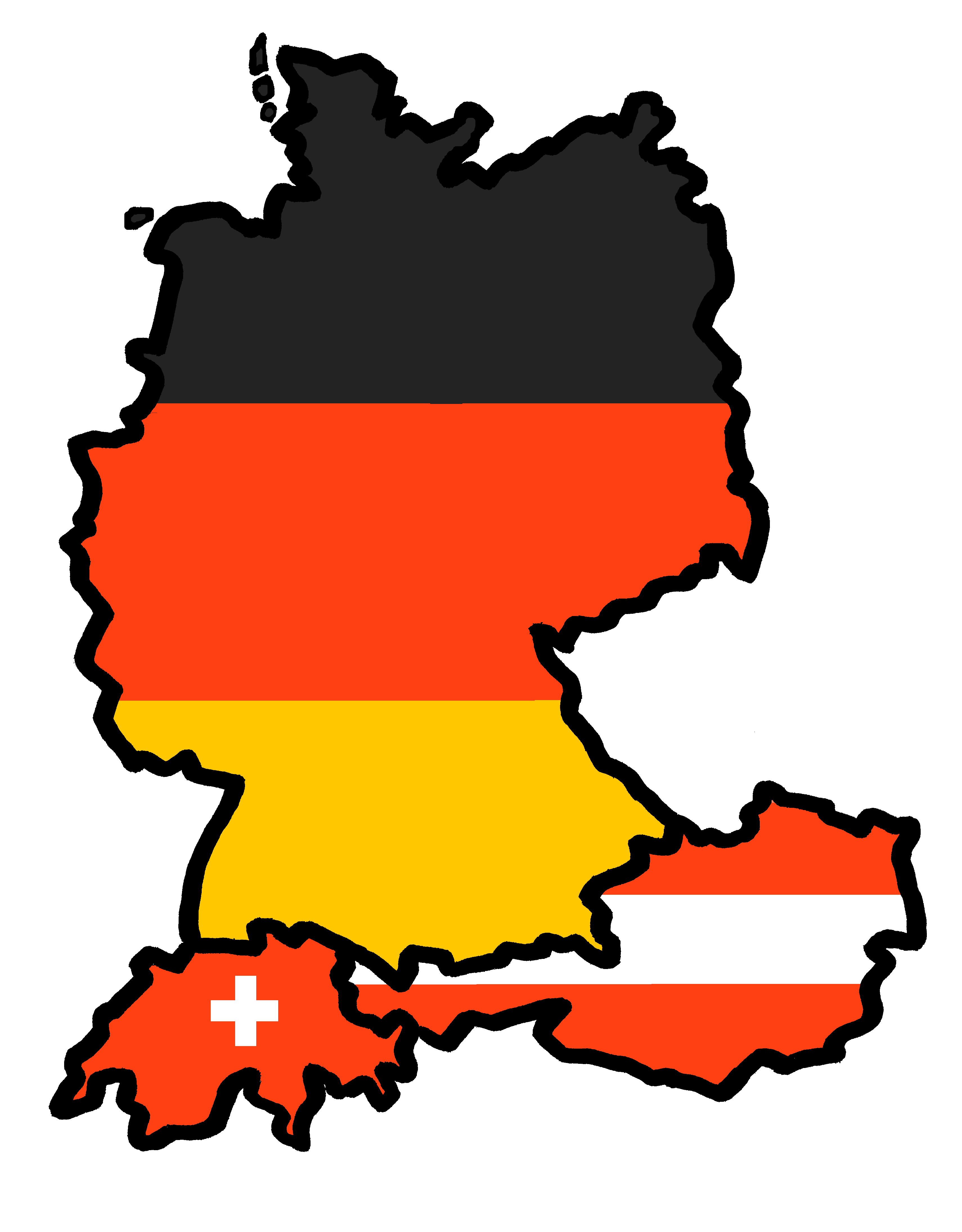 masculine
feminine
neuter
mein
meine
mein
Wie geht’s?
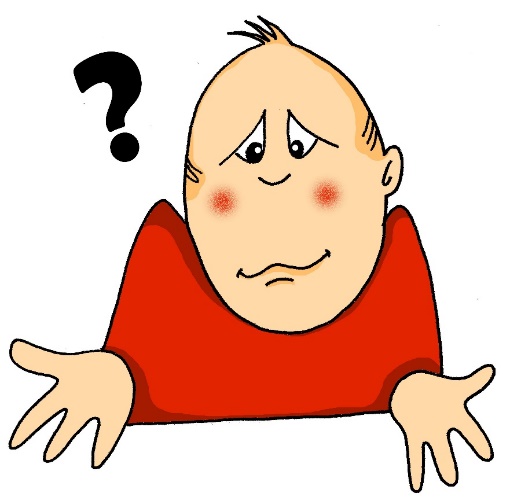 I am not here.
deine
dein
dein
The literal translation is ‘How goes it?’. A better translation in English is: ‘How’s it going?’  or ‘How are you?’
Ich bin nicht hier.
The words ‘mein’ (my) and ‘dein’ (your) must agree with the gender of the noun that follows. E.g.:
Use nicht before ‘der, die, das’ and a noun to mean not the:
Das ist nicht der Tisch.
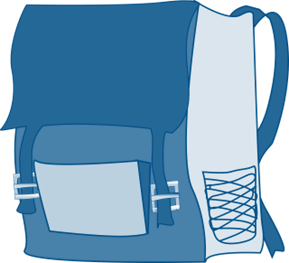 nicht gut.
gut!
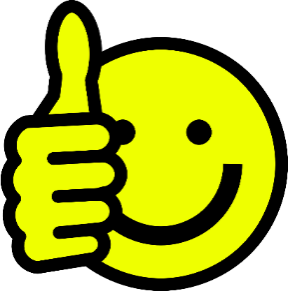 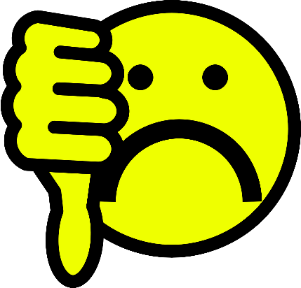 my bag
meine Tasche (f)
not good.
That is not the table.
good!